Answer the following questions using just one word from the list below:

nowhere
nobody
none
nothing
neither
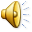 Where are you going?
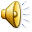 nowhere
How many exercises have you done?
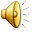 none
Who 
were you talking to?
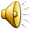 nobody
How much did it cost?
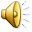 nothing
What are you doing?
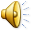 nothing
Where has she been?
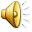 nowhere
Who did she meet?
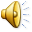 nobody
Who 
phoned this morning?
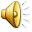 nobody
How many can you give me?
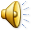 none
What did you say?
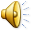 nothing
Who told you to do that?
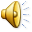 nobody
What do they want?
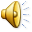 nothing
Who do they want to see?
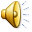 nobody
Which of these two books have you read?
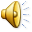 neither
How many have I given you?
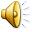 none
Who told you to do that?
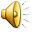 nobody
What 
are you thinking about?
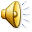 nothing
How many of these are mine?
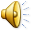 none
Where did you go last night?
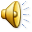 nowhere
Which foot hurts?
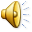 neither
Who did you meet in the park?
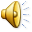 nobody
Which of these two plants 
do you prefer?
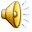 neither
Where have you been?
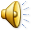 nowhere
What have you done with it?
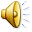 nothing
What are you talking about?
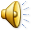 nothing
How many glasses were broken?
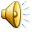 none
What were you doing in the garden?
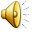 nothing
Who made that dirty mark on the table?
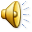 nobody
What did you see when you opened the door?
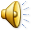 nothing
Which 
shoe is 
too tight?
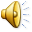 neither
Where did you go on holiday last year?
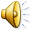 nowhere
What are you doing this weekend?
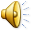 nothing
Which of these two umbrellas is Jane’s?
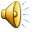 neither
How many emails did you get this morning?
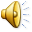 none